2023_11_22
始原生殖細胞（primordial germ cell; PGC）についての一考察
生殖システム生物学
特別付録
はじめから生殖巣（卵巣、精巣）に位置しているのではなく、生殖巣の
発生とは独立に存在し、生殖巣が発生したあとから生殖巣に移動する。
しかるべき体細胞のサポートがないと、卵細胞もしくは精細胞の
維持・分化・増殖はなされない。
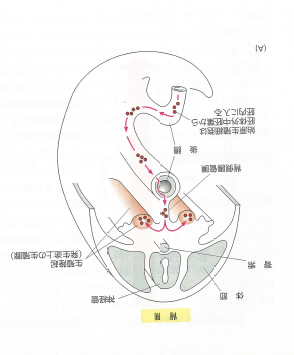 哺乳類
メダカの精巣・卵巣
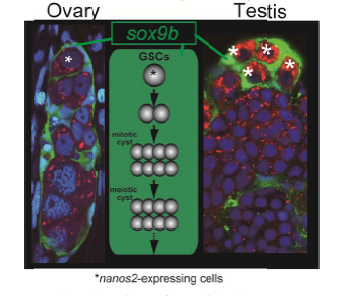 棘皮動物
5 放射相称
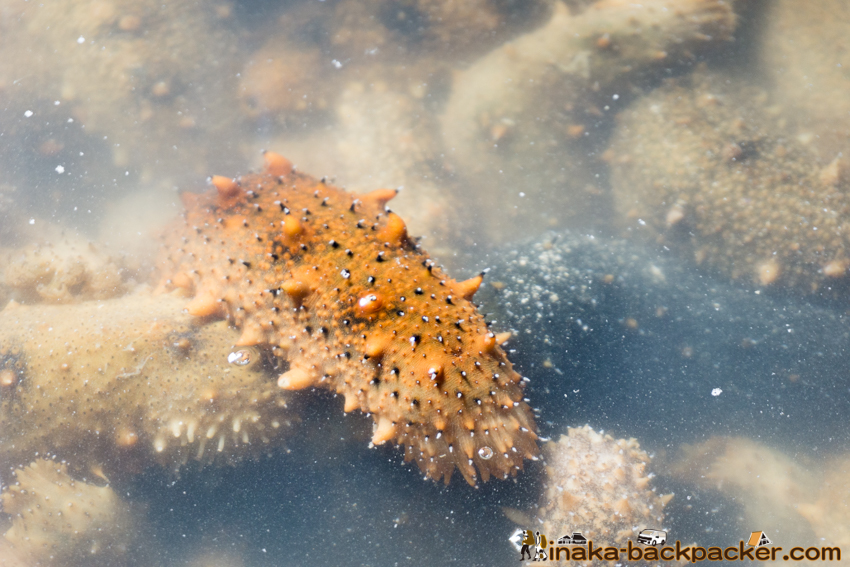 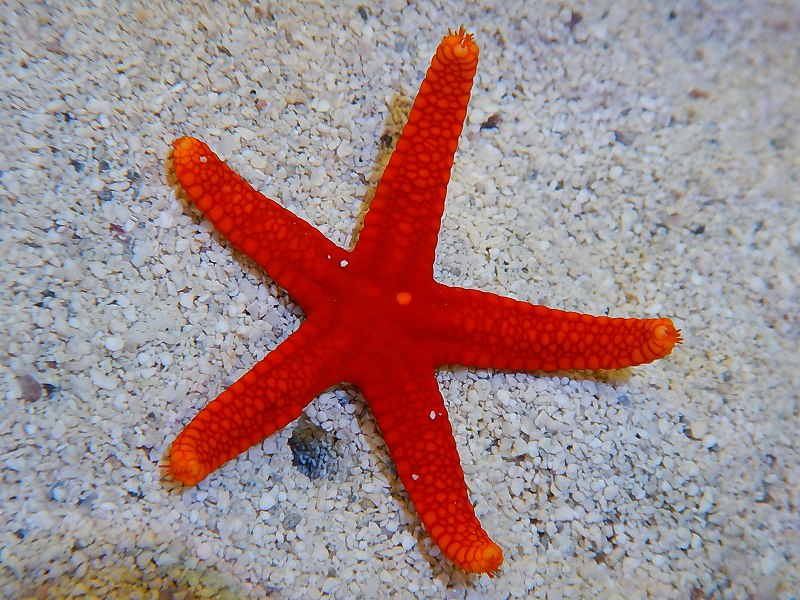 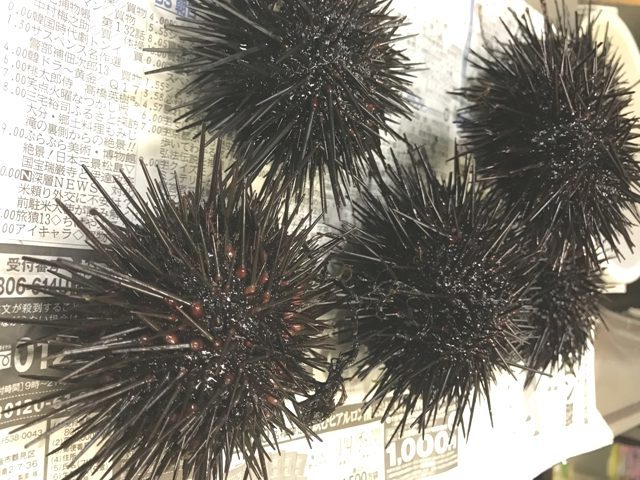 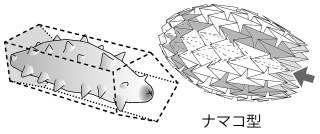 ヤツデヒトデ
キンコ
1
5
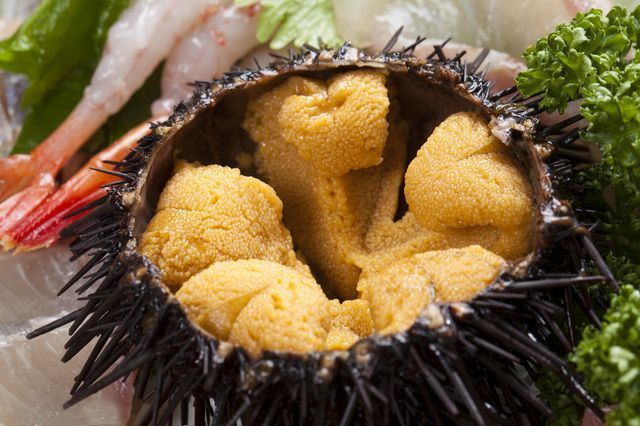 5
1
1
8
1
5
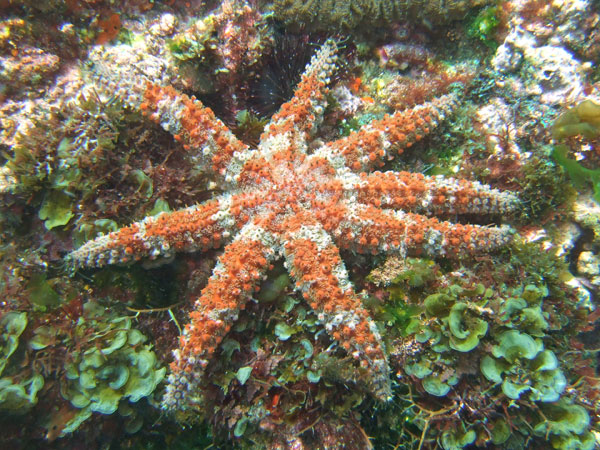 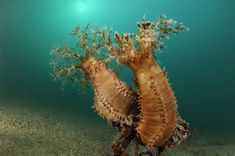 2
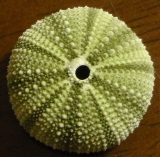 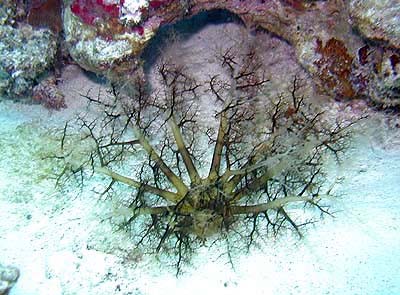 2
7
3
4
4
2
2
4
4
3
3
6
3
5
棘皮動物はぜーんぶ５放射相称
テヅルモヅル
ウミシダ
クモヒトデ
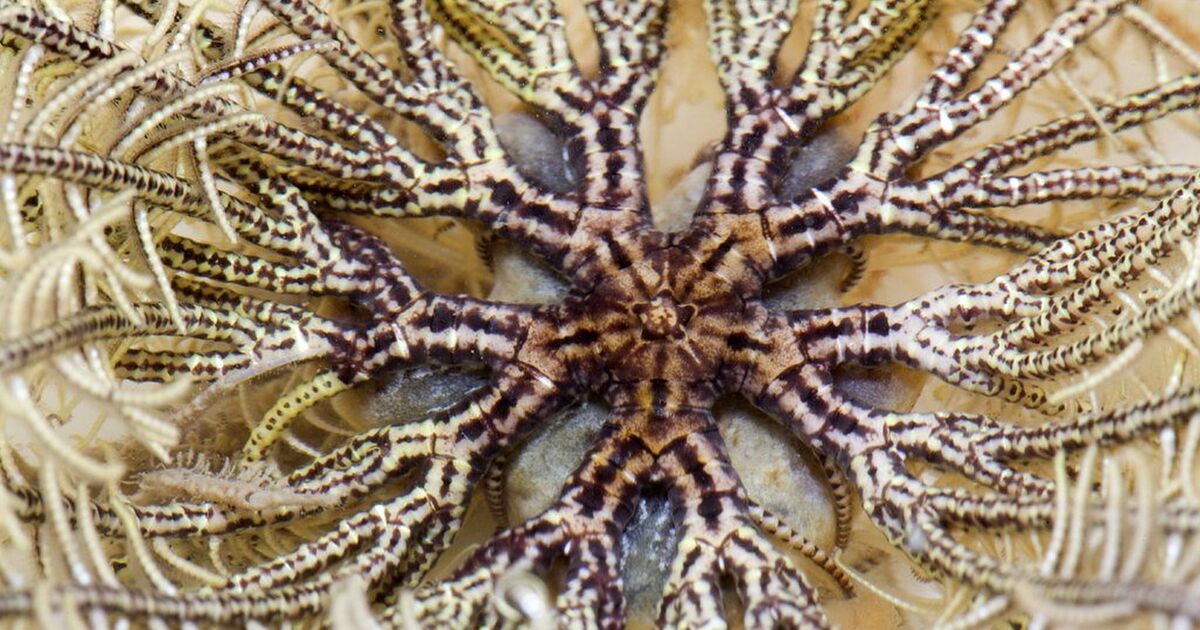 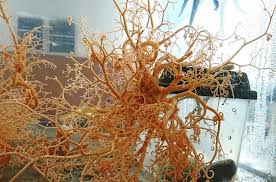 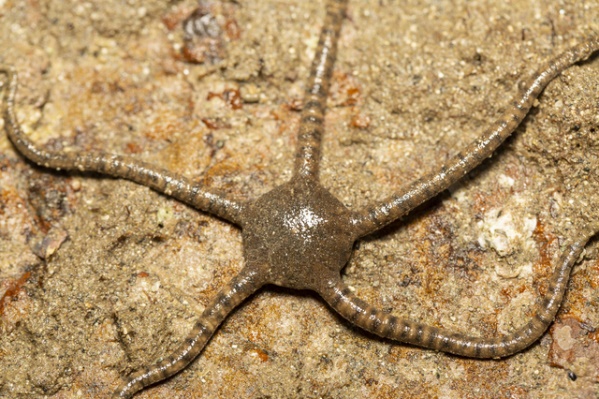 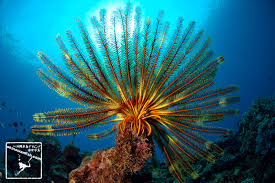 トリノアシ（ウミユリ）
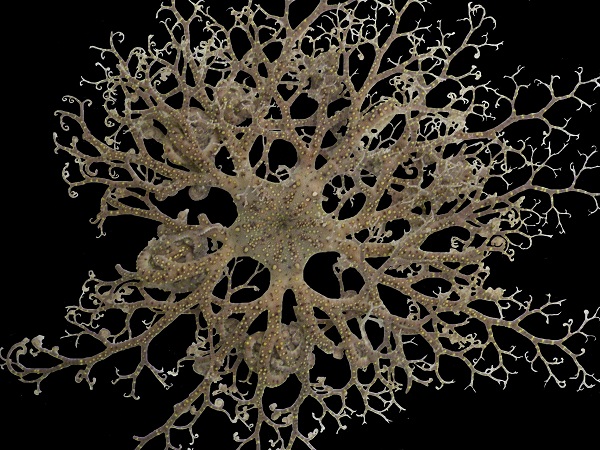 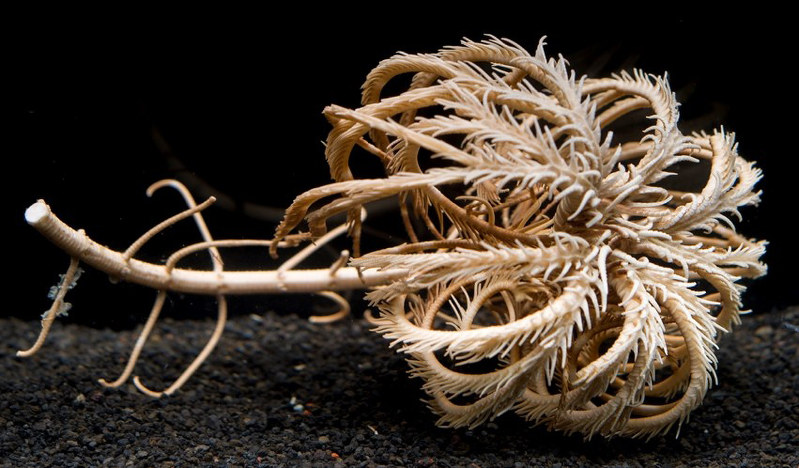 1
1
1
5
5
5
5
1
2
2
2
4
4
4
4
2
3
3
3
3
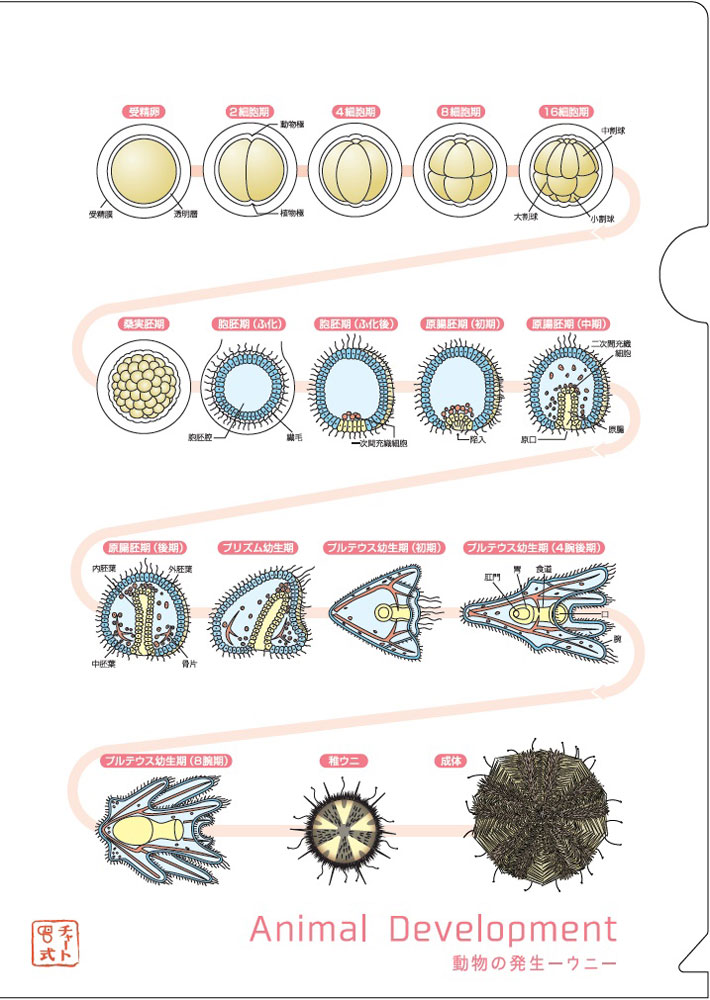 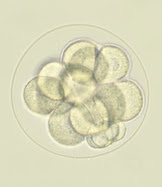 小割球
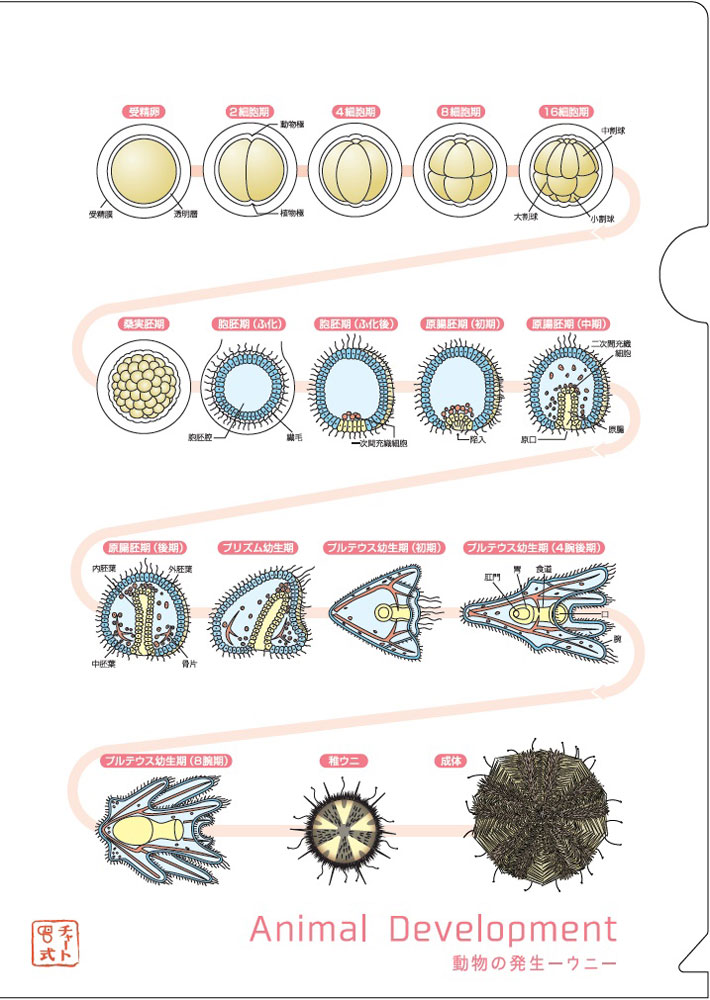 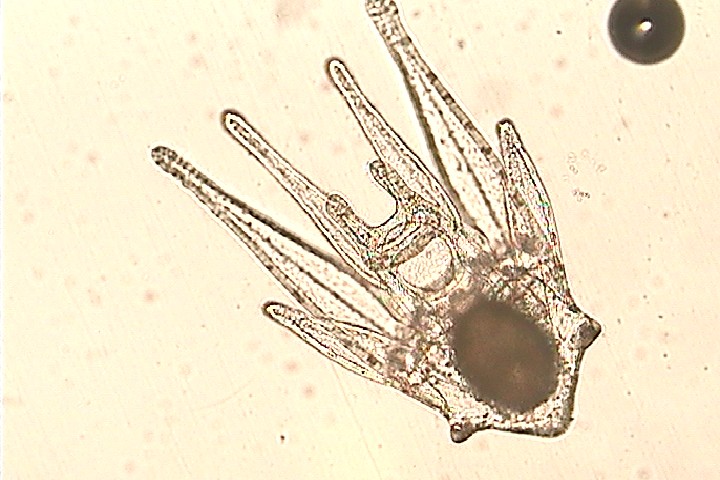 ウニ原基
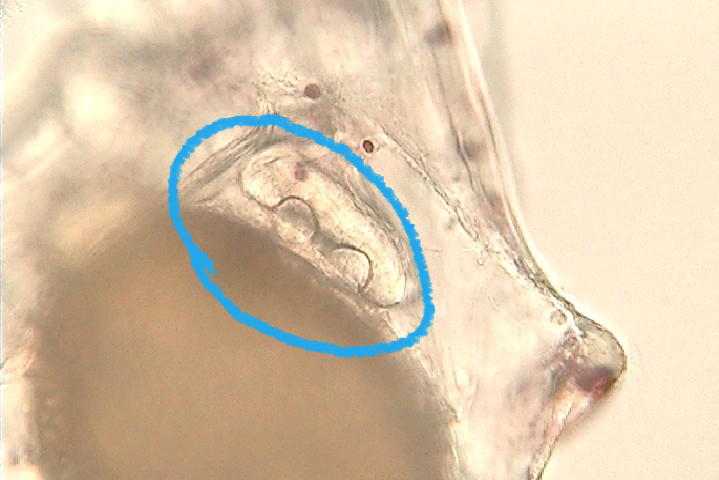 棘皮動物
5 放射相称
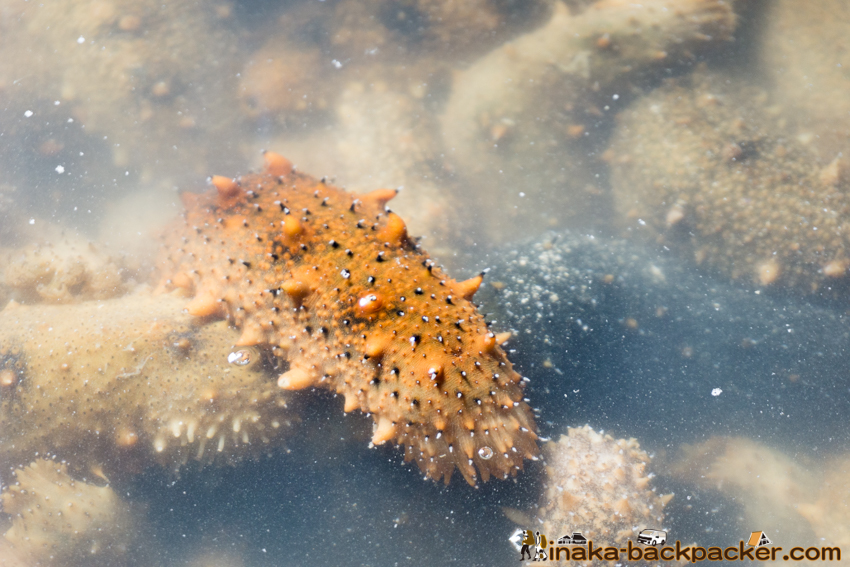 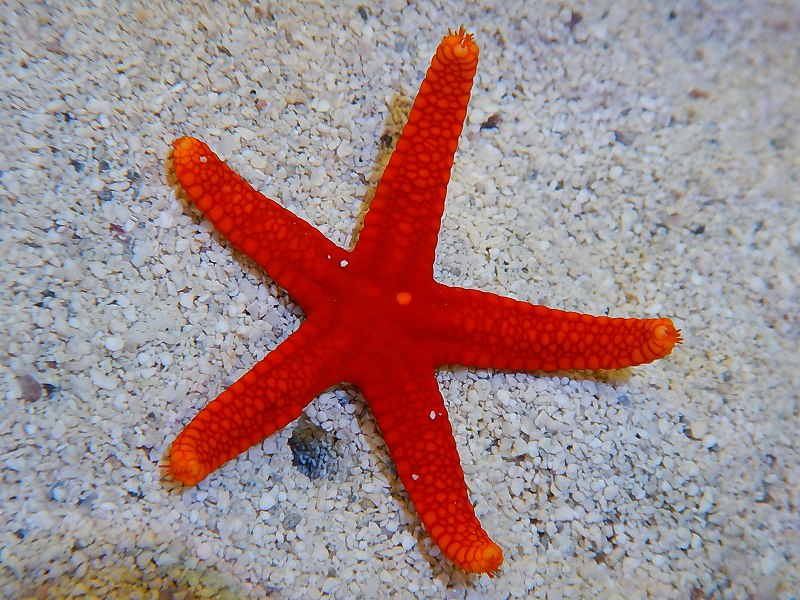 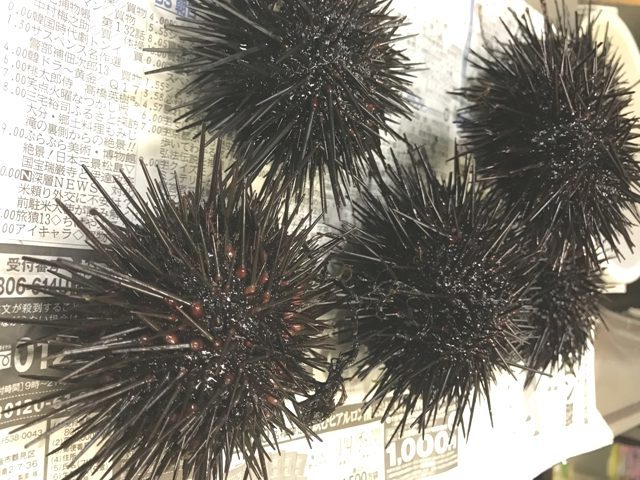 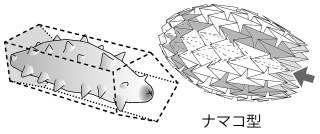 ヤツデヒトデ
キンコ
1
5
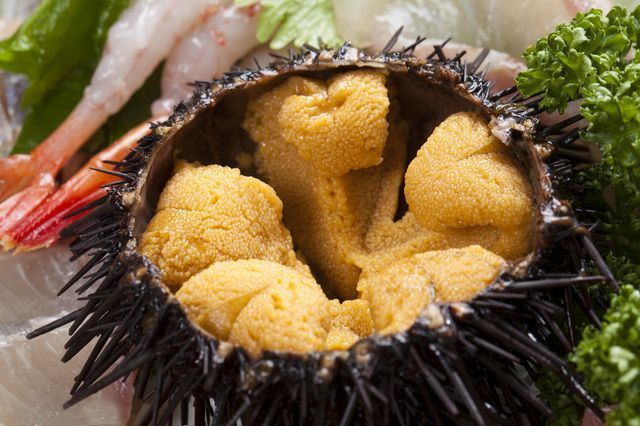 5
1
1
8
1
5
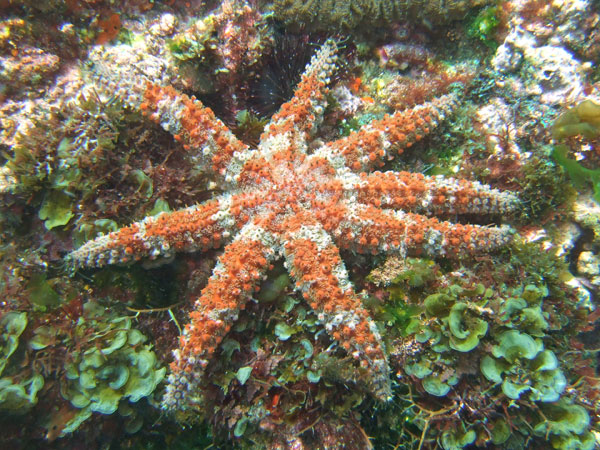 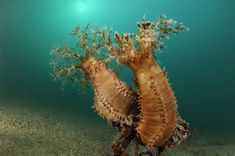 2
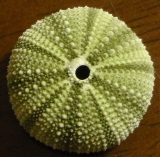 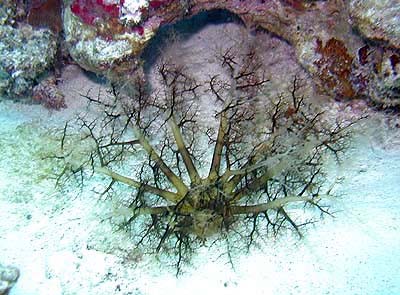 2
7
3
4
4
2
2
4
4
3
3
6
3
5
棘皮動物
5 放射相称
「３ 放射相称？」
8 - 5 = 3
ただし、棘皮動物かどうか？
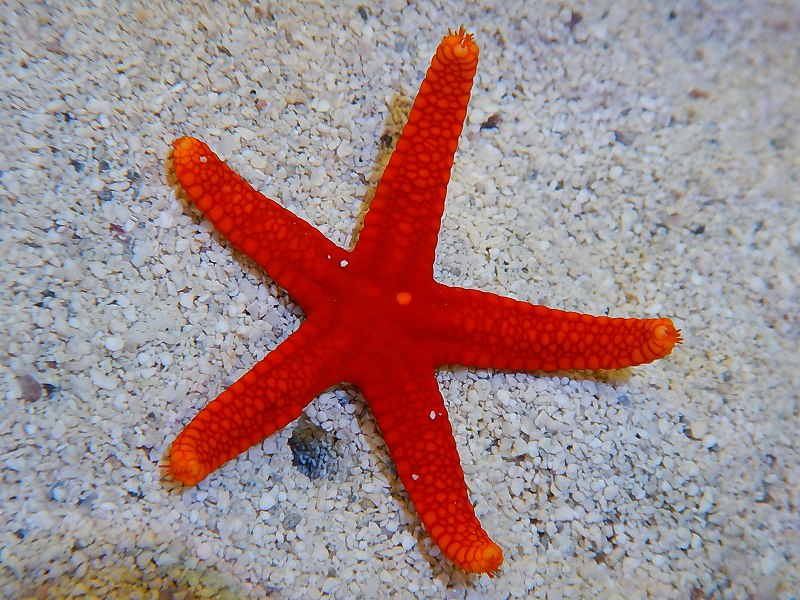 Tribrachidium
トリブラキディウム
5 放射相称
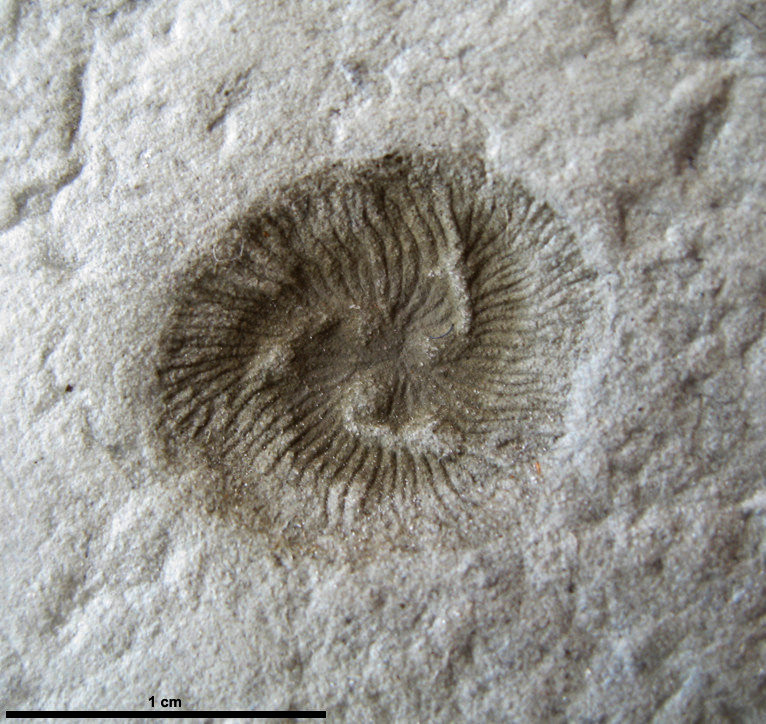 2
1
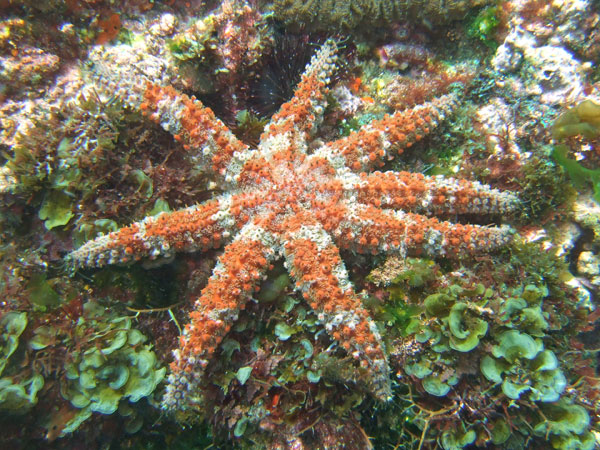 8 放射相称
3
Eoandromeda
「３ 放射相称？」
ただし、棘皮動物かどうか？
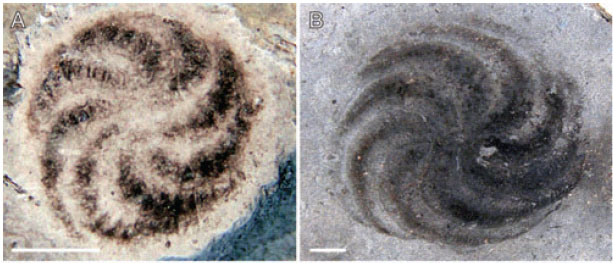 8
7
8 - 5 = 3
1
6
Tribrachidium
2
トリブラキディウム
5
3
4
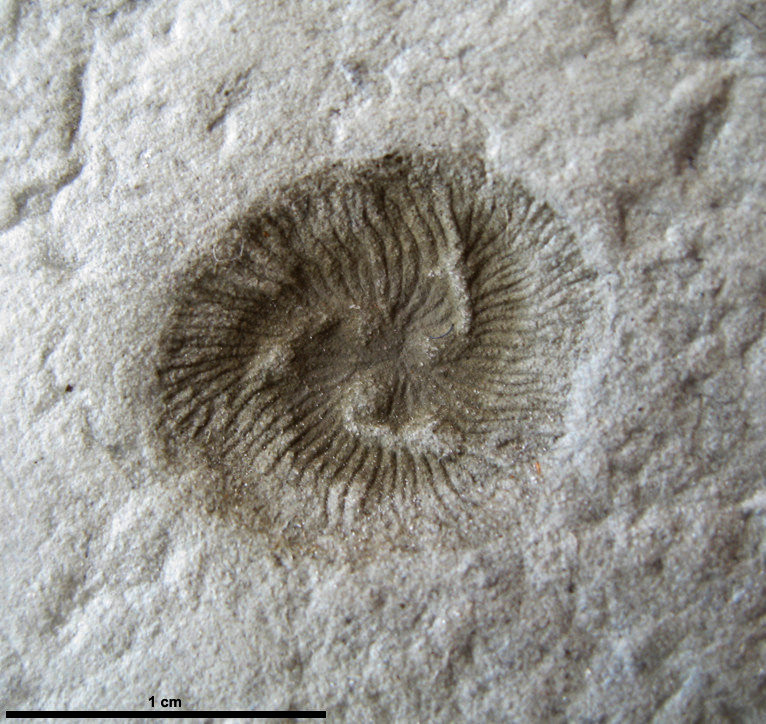 クラゲ
４放射相称
2
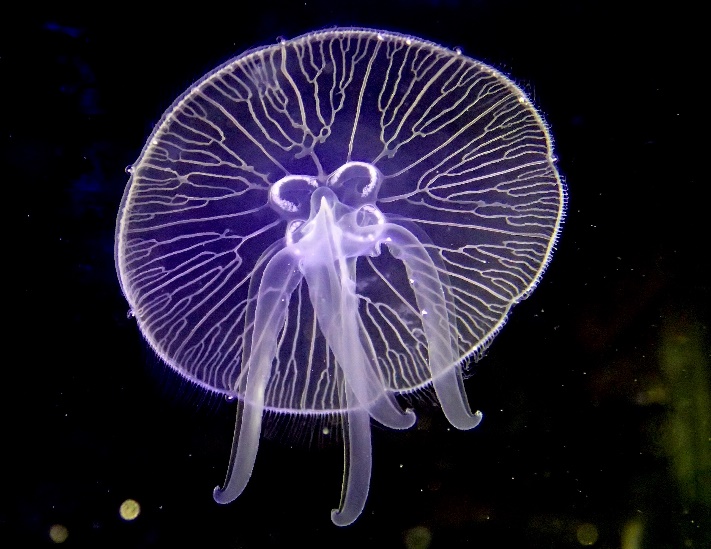 1
1
4
8=４x 2
2
3
3
最近では刺胞動物の一種と
する考えが主流
始原生殖細胞（primordial germ cell; PGC）
はじめから生殖巣（卵巣、精巣）に位置しているのではなく、生殖巣の
発生とは独立に存在し、生殖巣が発生したあとから生殖巣に移動する。
しかるべき体細胞のサポートがないと、卵細胞もしくは精細胞の
維持・分化・増殖はなされない。
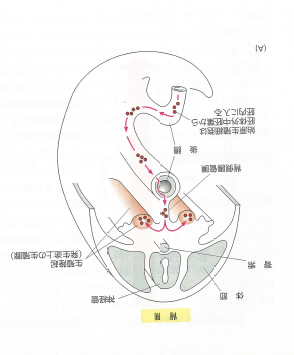 哺乳類
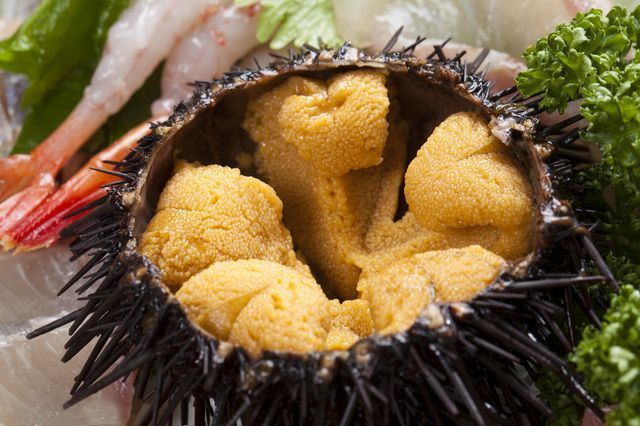